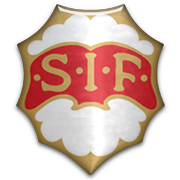 Föräldramöte F2014
2024-04-27
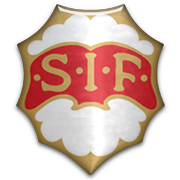 Agenda
F2014
Träningar
Matcher
SportAdmin
Föräldrarepresentanter
Övriga aktiviteter
Cup
Tillsammans!
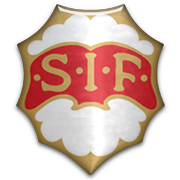 F2014 - Laget
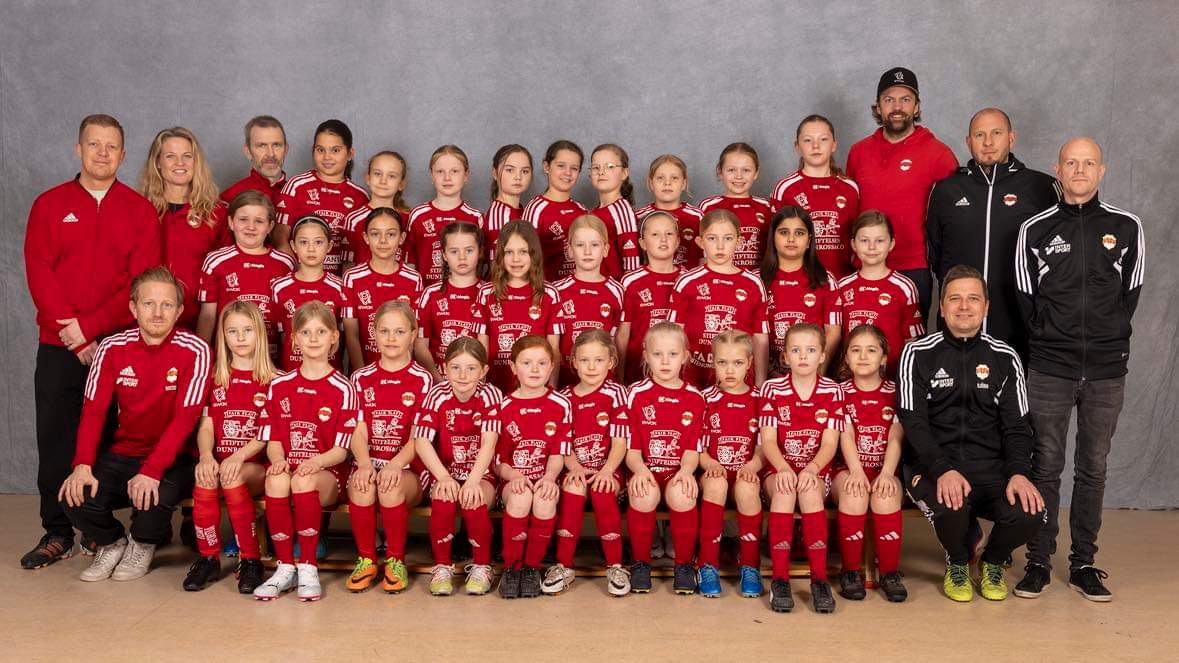 :
29 tjejer registrerade
3 tjejer provspelar
8 ledare
4 föräldrarepresentanter
Glädje – Laganda –alla ska med!
Hålla tjejerna motiverande med fotbollen och kompisgänget
Hitta en go känsla och samhörighet i föräldragänget.
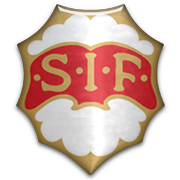 Träningar
Från 6 maj så kör vi träningar Måndagar och Onsdagar , kl 17:00 -  18:30 - sportfältet
Träning – fokus glädje, kontinuitet, färdighetsövning  spelövning
Målvaktövningar
Grundövningar viktigt, öva, öva, öva
Teori - inkluderat
SvFF
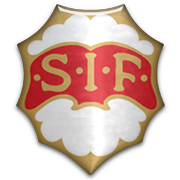 Seriespel - Matcher
Divison 8 – Bohuslän 7 mot 7
2 lag anmälda
Matcher schema – varje helg match – dagar kan vara olika / lag. 
Match kallelse – 2 veckor innan, måndag , svar senaste tisdag kväll samma vecka som match. 
Viktig att svara på kallelsen.
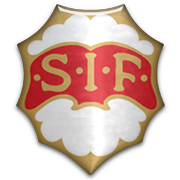 SportAdmin
Stenungsunds IF - F14
Min Fotboll - dela matchen, dela upplevelsen (svenskfotboll.se)
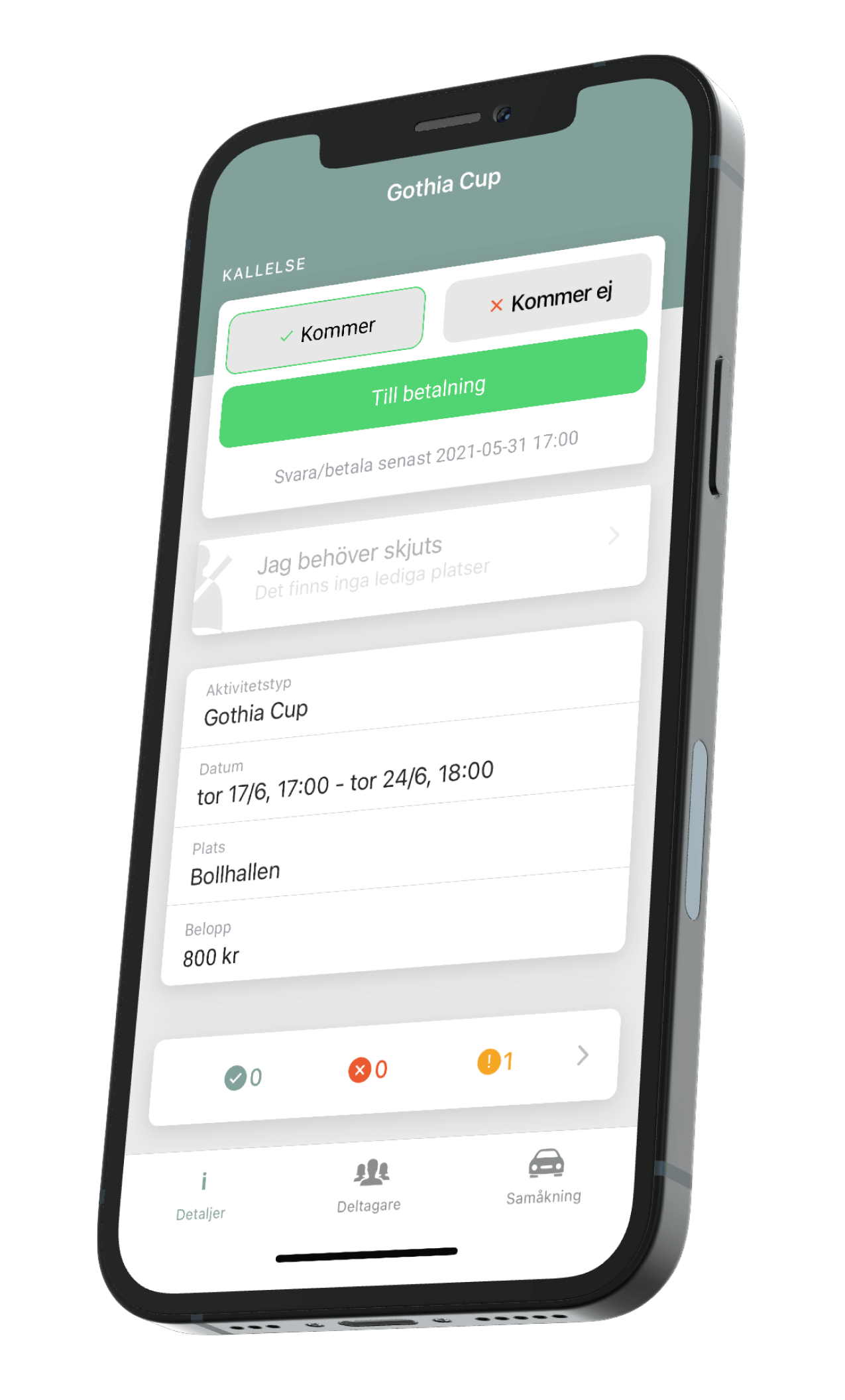 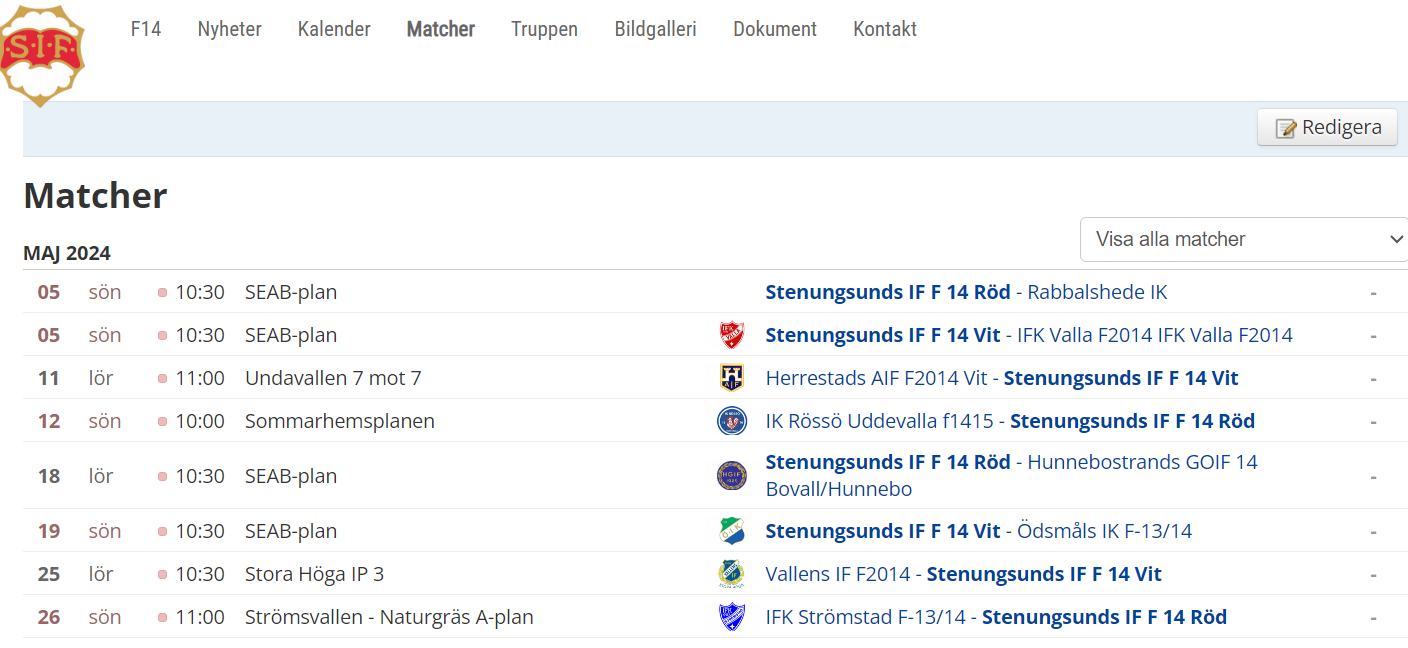 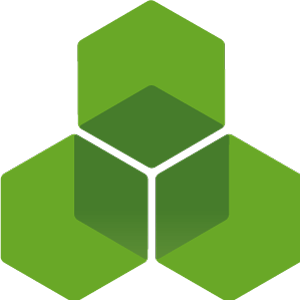 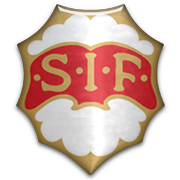 Föräldrarepresentanter
Fredrik Harlin (Tilde) , Elin Mamlin (Klara), Mikael Johansson (Ebba), Sandra Johansson (Ebba)

Strumpförsäljning
Café
Kontaktväggar , SportAdmin, Mail, SMS
Övrig försäljning – lagkassa
Övrig aktivitet
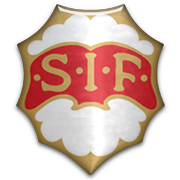 Föräldrarepresentanter
Fredrik Harlin (Tilde) , Elin Mamlin (Klara), Mikael Johansson (Ebba), Sandra Johansson (Ebba)

Strumpförsäljning
Café
Kontaktväggar , SportAdmin, Mail, SMS
Övrig försäljning – lagkassa
Övrig aktivitet
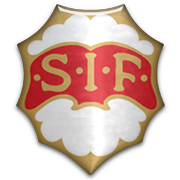 Aktiviteter - utanför
Ha roligt ihop utanför planen – stärker laget

5 juni har vi bokat SIF – gården – för övernattning
Lekar, fotboll, mat, film och övernattning.
Bad dagen efter? Sol? Värme?
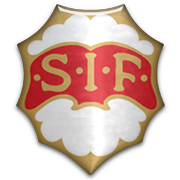 Cup
Gullmarscupen – 11 augusti
Intresseanmälan ute
Två lag föranmälda - kostnad 1900 SEK
Lagkassa 1960 SEK
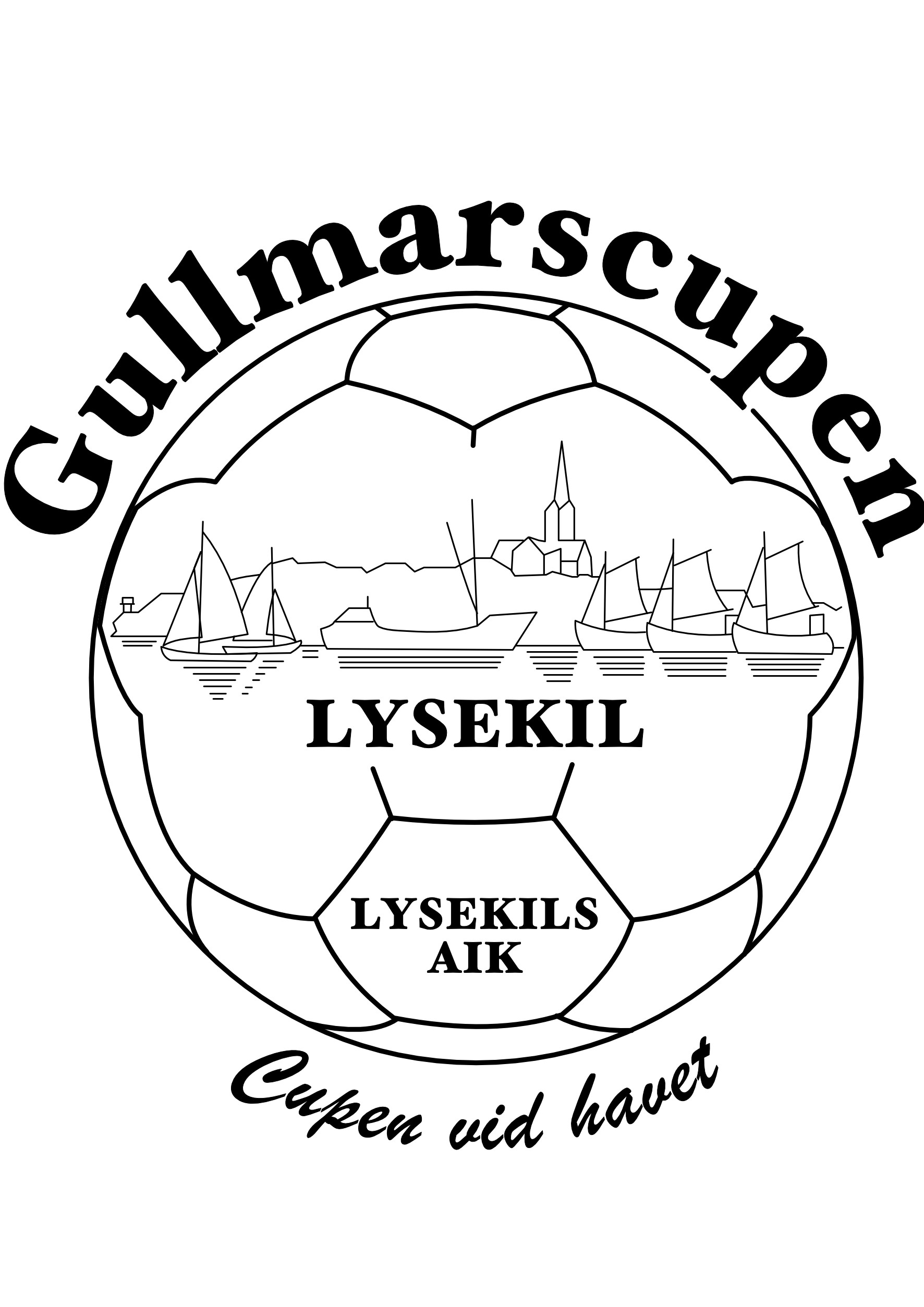 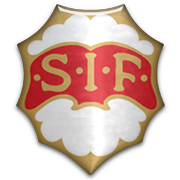 F2014 – laget som har skoj tilllsammans
Tillsammans med er föräldrar driver vi engagemang! 
Uppmuntra! 
Positiv inställning! 
SIF Rules (Respekt, Umgås, Laganda, Empati, Samarbete)
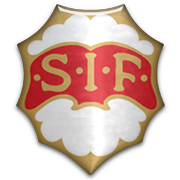 Något mer? Frågor?